King Arthur
Objectives
SWBAT understand the cultural setting for Arthurian time before we start reading
What do you already know about king arthur?
Recorder for board please
King Arthur Background
Arthur is the key figure in legend
Debatable whether or not he was real
If he was, probably during post-Roman Britain
Romans left in 407 AD
Battles would have been against the Anglo-Saxons
More like the Clive Owen movie
Most Arthur movies more reminiscent of early England
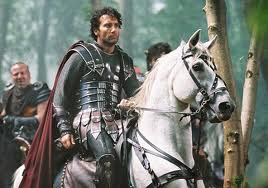 Early Middle Ages
“Dark Ages”
Within medieval times (roughly 5th to 17th centuries)
chivalry
The combination of qualities expected of a knight, especially courage, honor, courtesy, justice and a readiness to help the weak
Today: courteous behavior, esp. of that of men towards women
Pulling out chairs, opening doors, etc.
Author: Sir Thomas Malory
Violent, lawless man who allegedly committed crimes such as poaching, extortion, robbery, rape and attempted murder
Wrote Le Morte de Arthur
Spent most of his life in prison where he wrote
William Caxton printed it in 1485 and gave it the misleading title
Regarded as the most significant accomplishment in English literature in the centuries between Chaucer and Shakespeare
Middle english
No longer Old English
Middle English has French influence
al, al be, al be that: although, even if
als, also: also, as
anon: at once, immediately
aventure: chance
bet: better
but, but if: unless
can, kan, conne, con, konne: to be able, to know, to know how; to learn, to understand.
cas, caas: case, situation, event; chance, accident; fate
certes: certainly
clepe(n): call, name, mention
conseil: council; to counsel or advise; secret(s), confidence(s)
corage: heart; spirit; courage; desire
Chivalrous fun
Do you know what chivalry is?
What are some examples?
Chivalry tips
Protect her from weather
Give her your jacket
Hold the umbrella
Walk on the outside of the sidewalk
It protects her from cars
Pick her up for a date
Open car doors, make sure she’s seated, close car door
Girls: if his locks aren’t automatic, unlock his side
Chivalry tips continued
Hold the door open
Not just for your date, for anyone, esp. the elderly
Introduce her to people
Let her enter a room first
Plan the date!!!
Chivalry isn’t just for guys, it’s about the characteristics and qualities
Activity
Girls and boys meet in own groups
Pick a recorder
Make a list of the top 10 chivalrous things, you’d like the other group to do in school
When done, write them on the board
Then, we’ll chivalrously discuss each one and settle on the top 10 overall for a 
Code of Chivalry for our class
Grand Prize
Now that we have our code, for the rest of the Arthur unit, I’ll be looking for these actions or displays of these actions
At the end of the unit, one boy will be knighted and one girl will be named the fairest lady of them all
Each will receive extra credit on their Arthur exam (which is pretty hard, I’m not gonna lie)